Metallodithiolates as Ligands in the Assembly of Poly-nuclear Complexes
A Bioinorganic Approach to Thiolate Reactivity and Coordination Chemistry
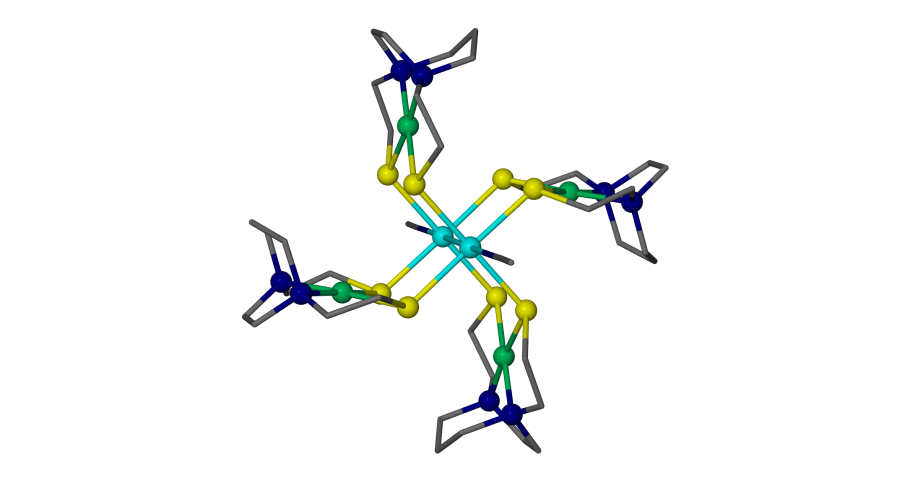 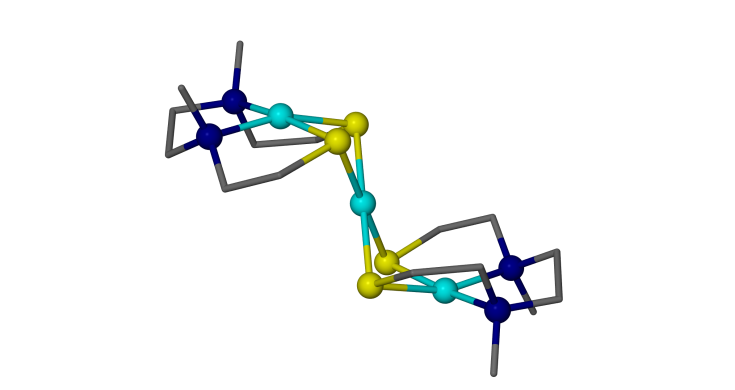 R = CH3
X = 0
R = N/A
X = 0
M = Ni
R = H;   X = Cy
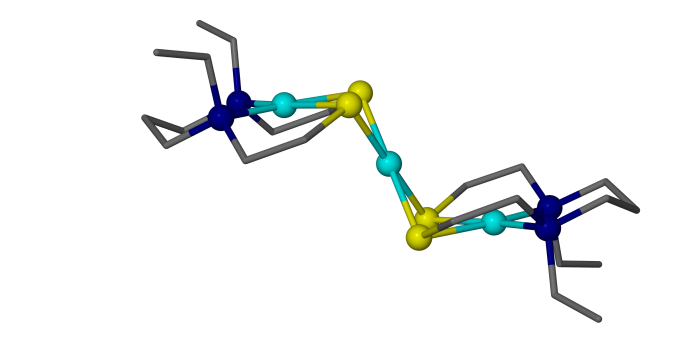 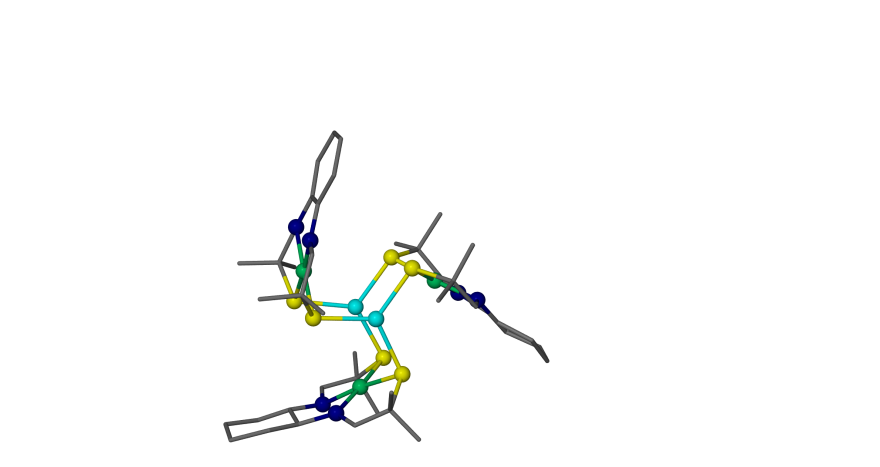 M = Ni
R = (CH2)3
X = 1
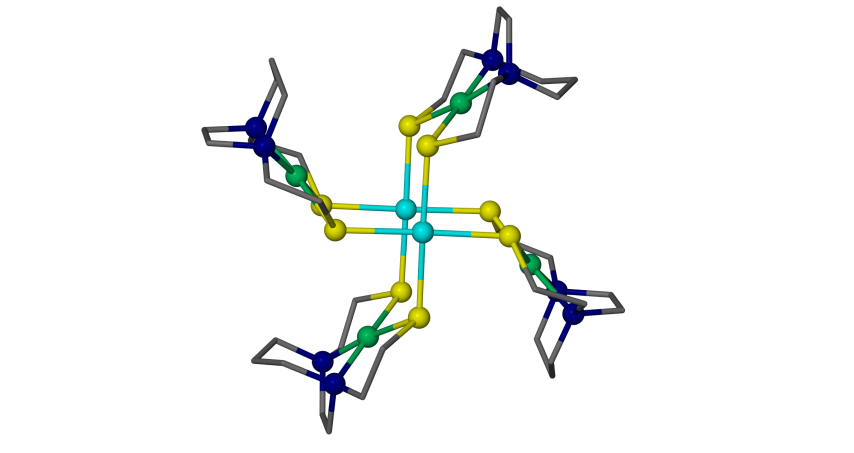 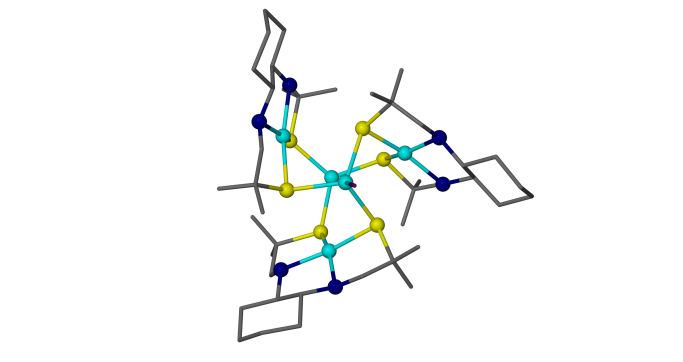 M = Cu
R = H
X = Cy
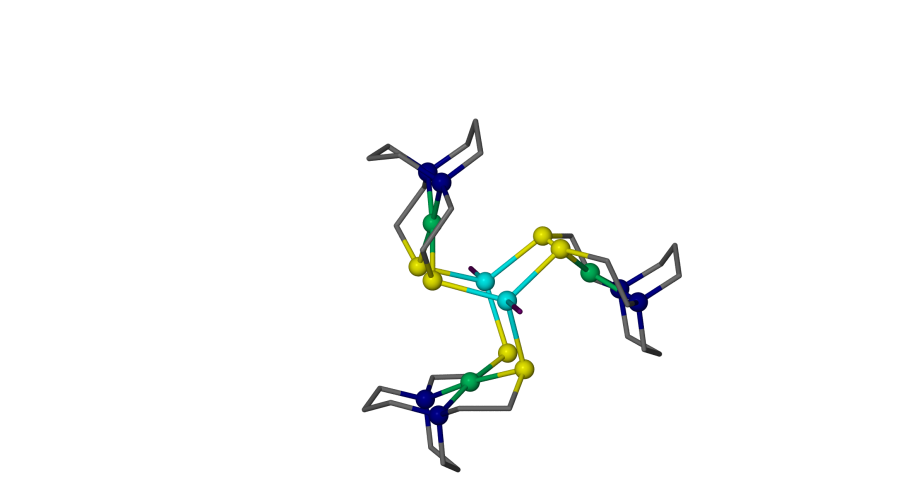 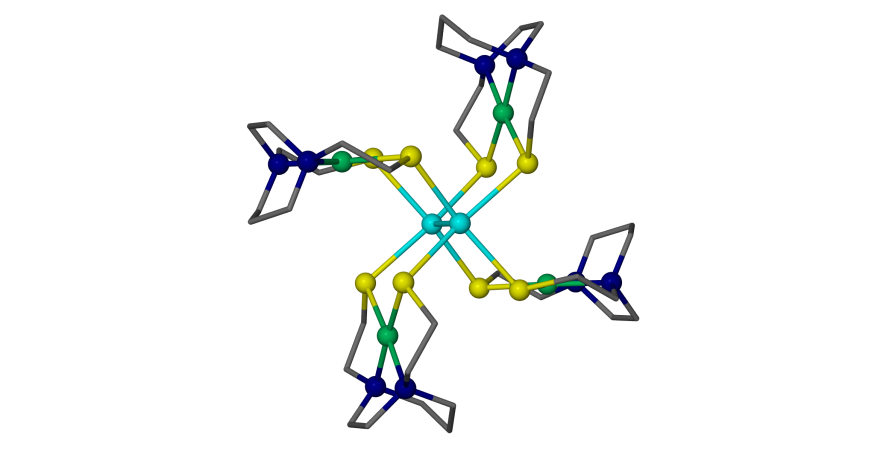 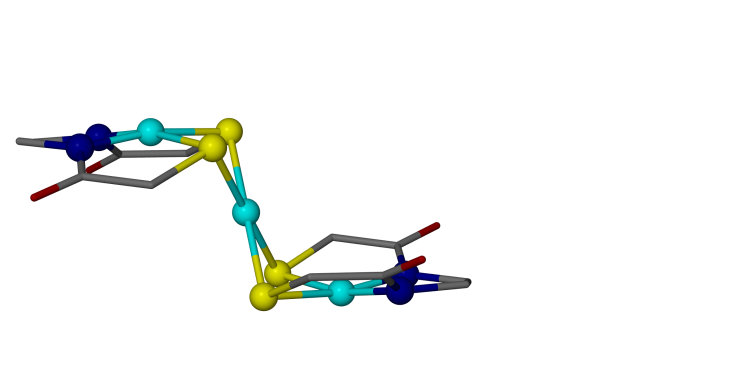 R = CH2CH3
X = 1
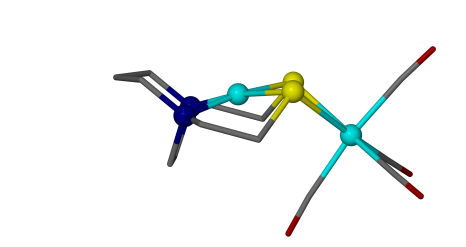 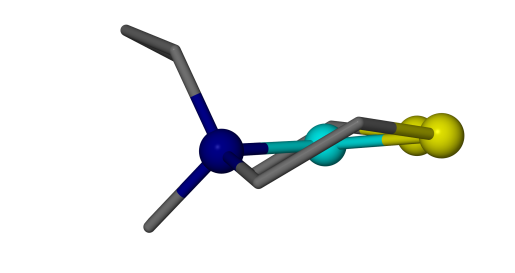 M = Ni
R = CH2CH2
X = 1
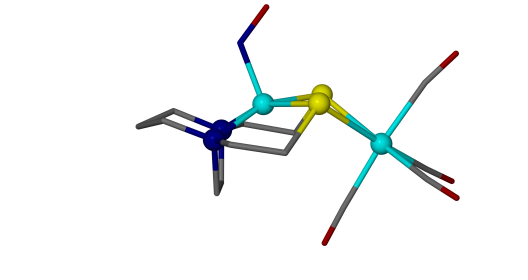 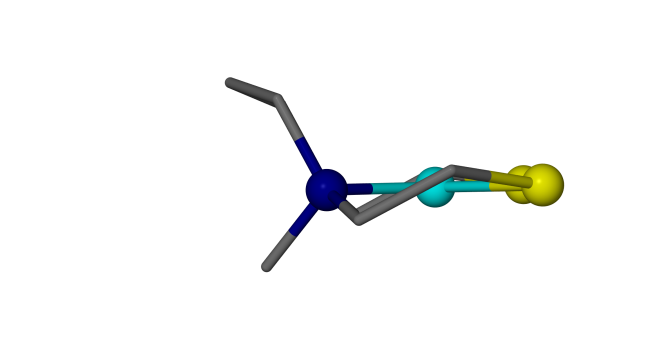 R = N/A
X = 0
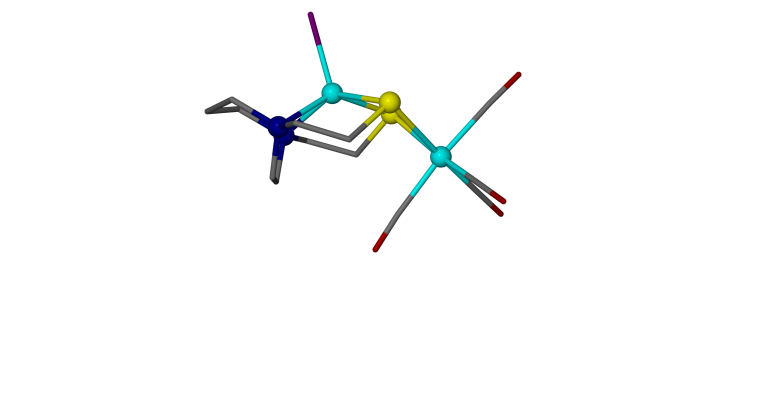 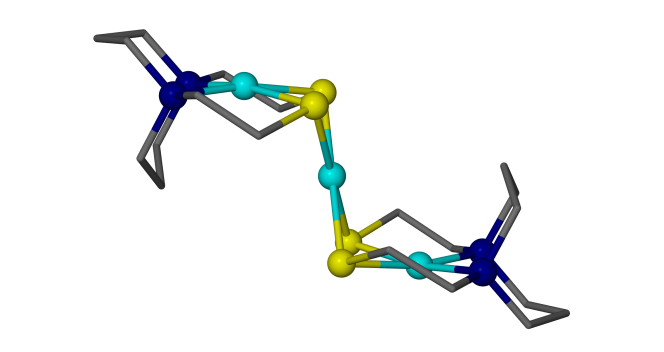 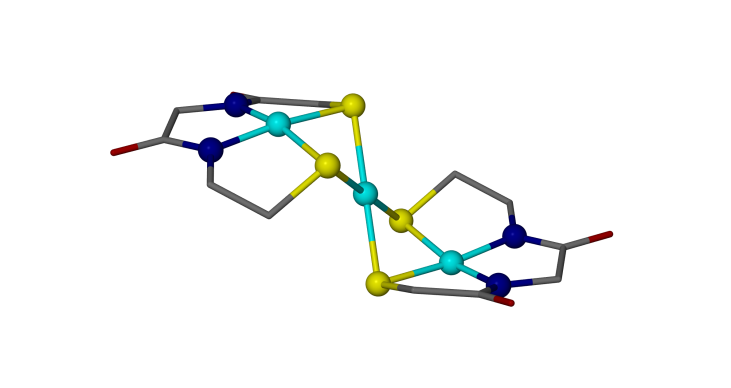 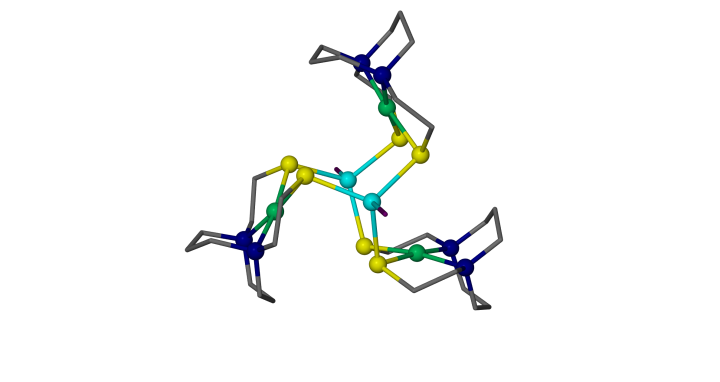 M = Ni
R = (CH2)3
X = 1
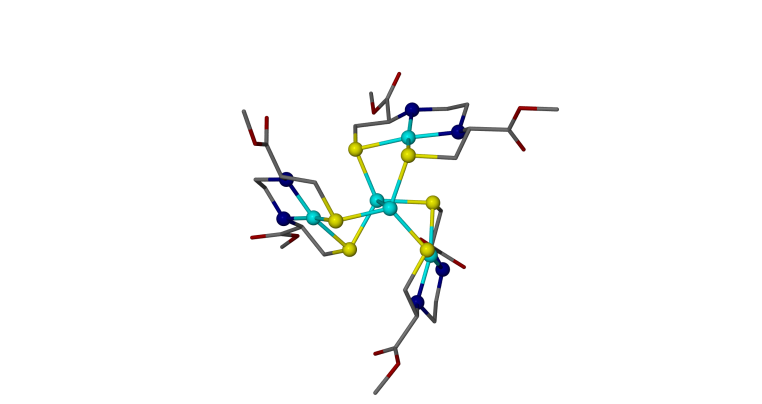 M = Ni
R = CH2CH2
X = 1
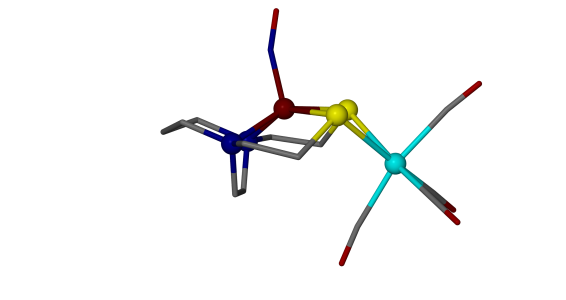 M = Ni
R = CH2CH2
X = 1
R = (CH2)3
X = 1
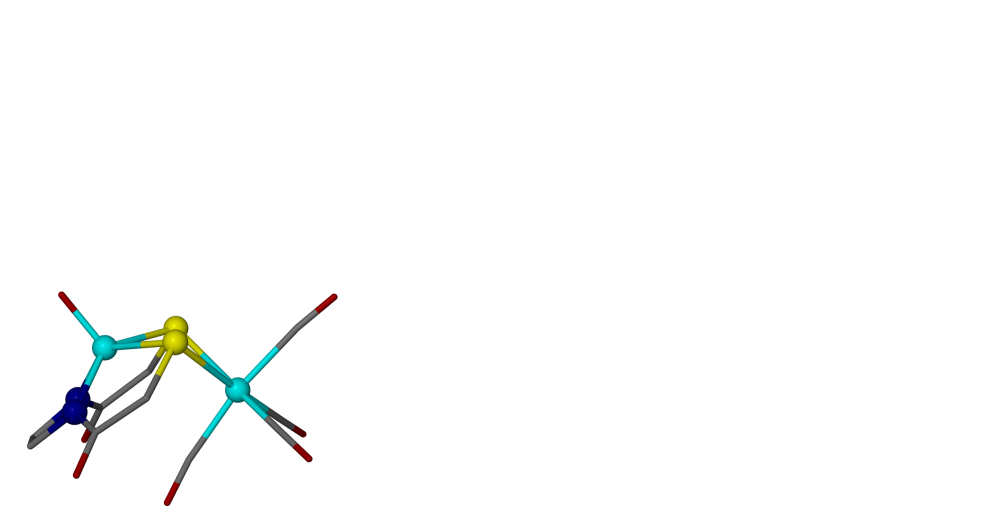 M = Cu
R = H
X = 0
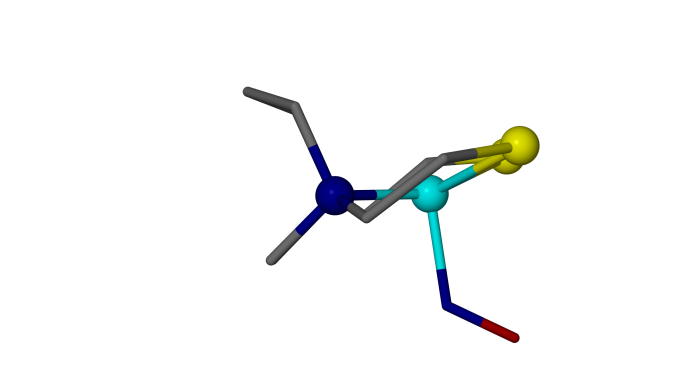 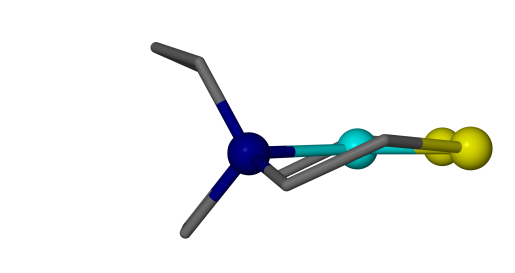 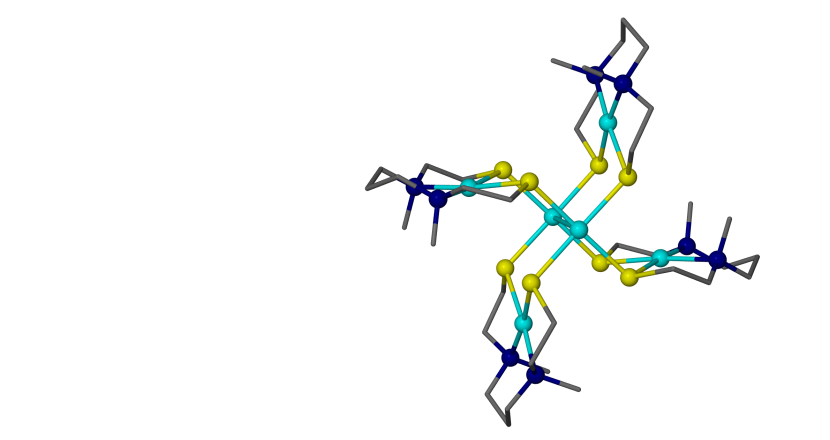 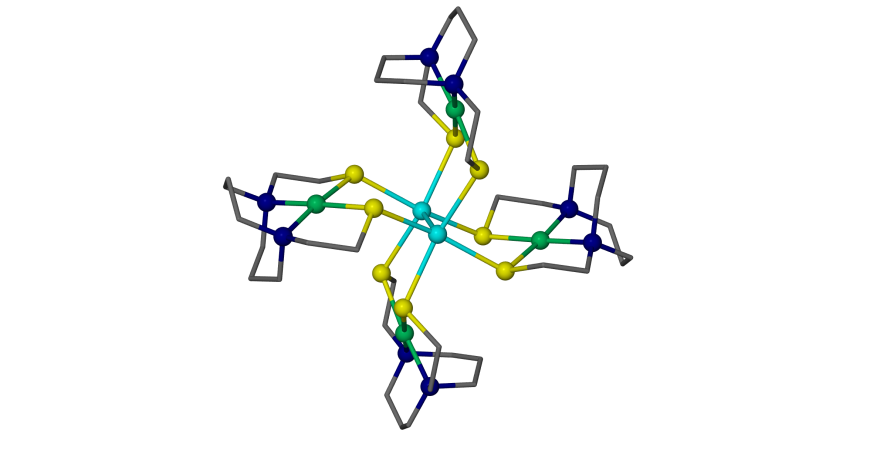 R = N/A
X = 0
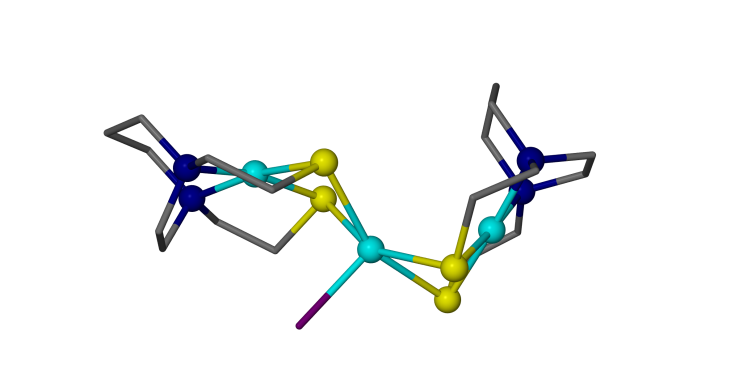 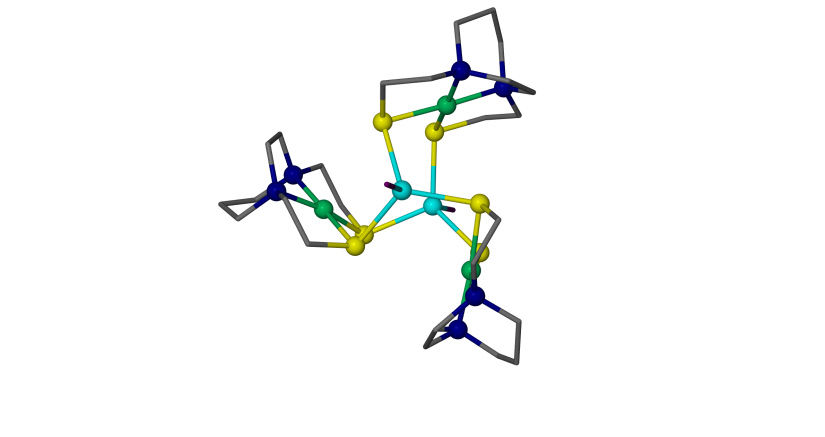 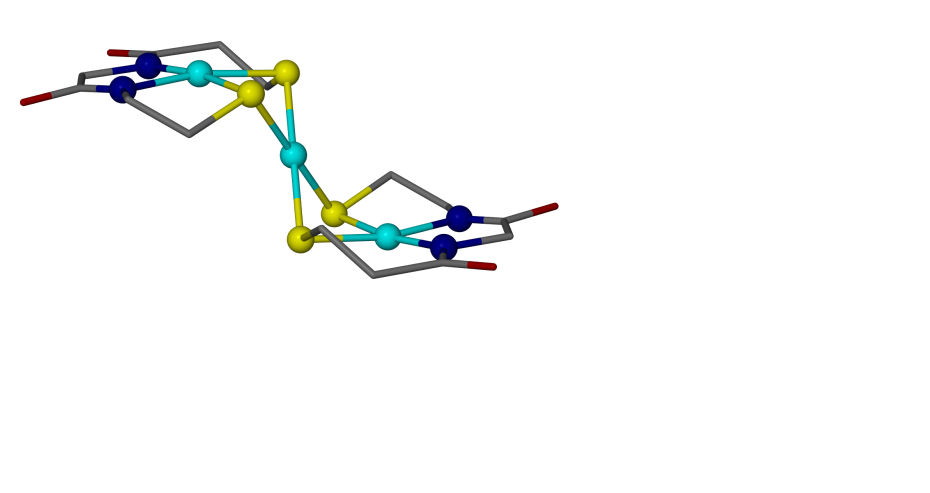 Jason A. Denny, Marcetta Y. Darensbourg
Texas A&M University, College Station, TX 77843
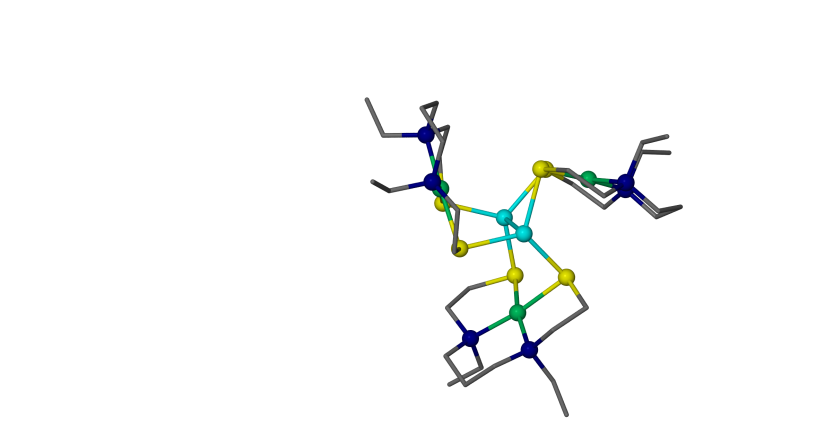 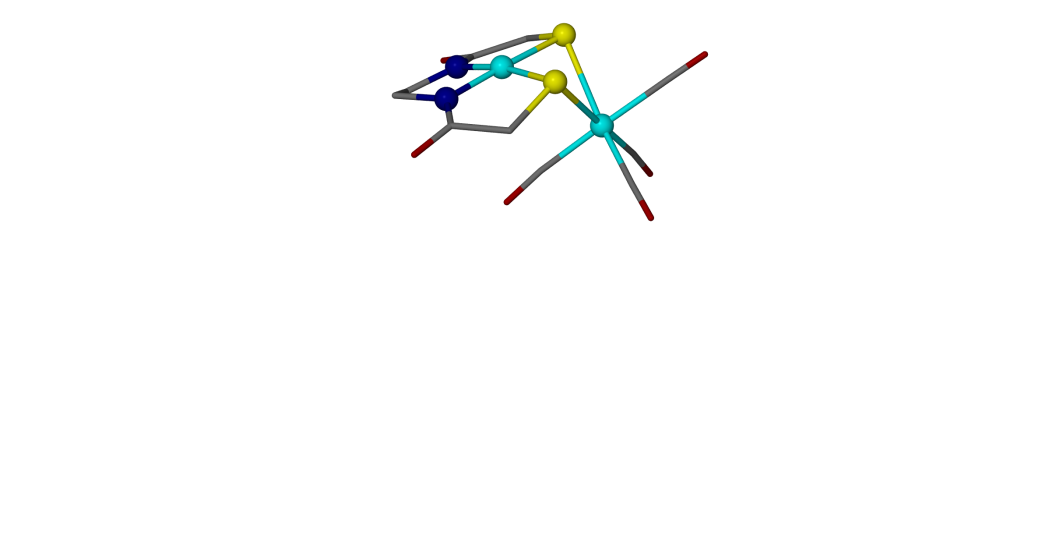 M = Ni
R = CH2CH2
X = 1
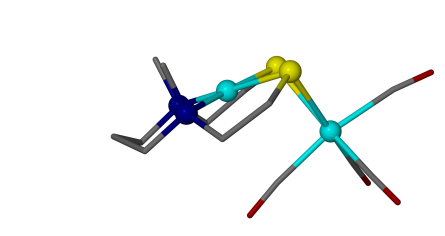 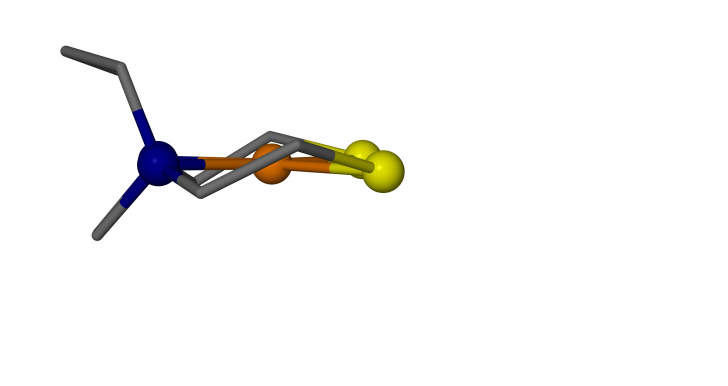 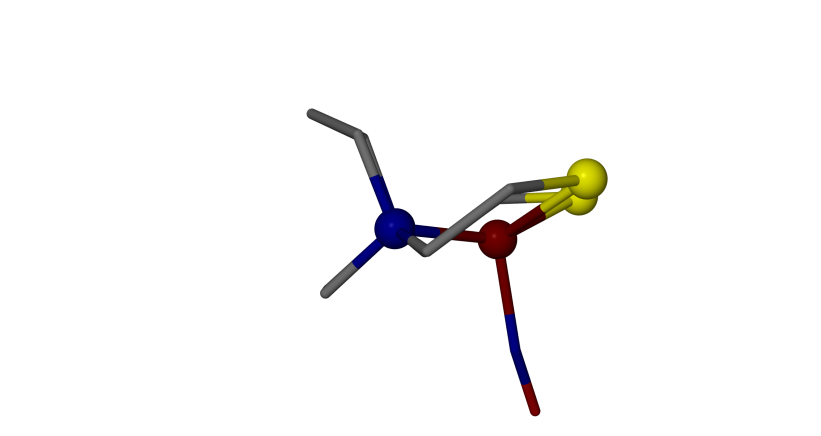 M = Ni
R = CH2CH3
X = 1
M = Ni
R = CH2CH2CH2
X = 1
R = CH2CH2
X = 1
M = Pd
R = CH3
X = 1
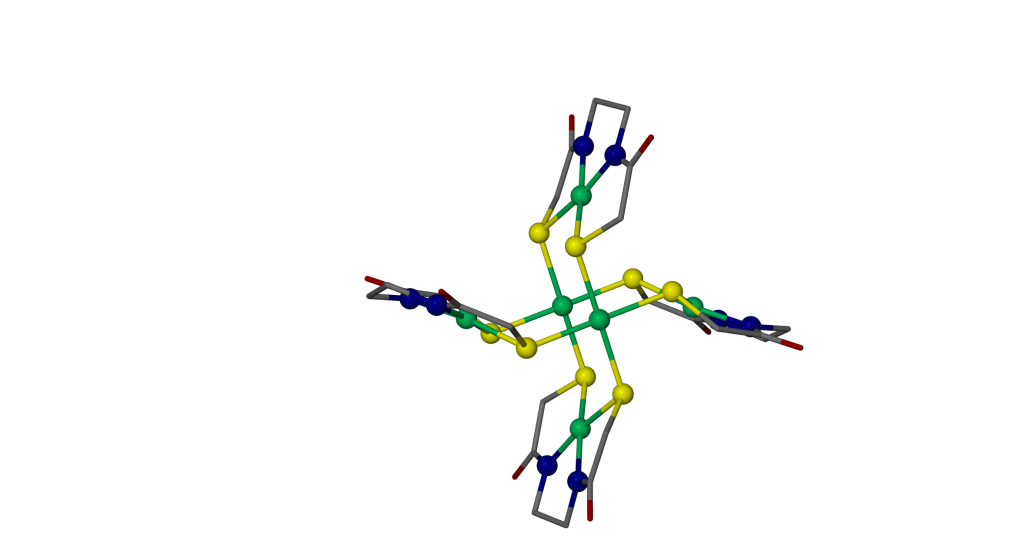 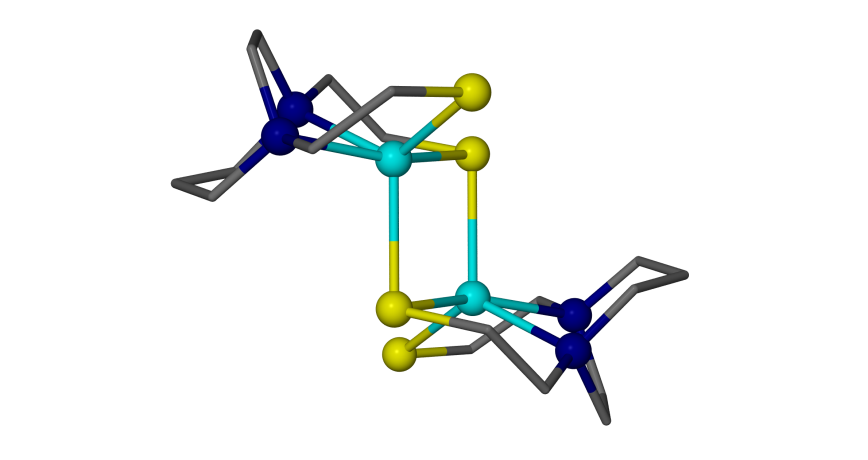 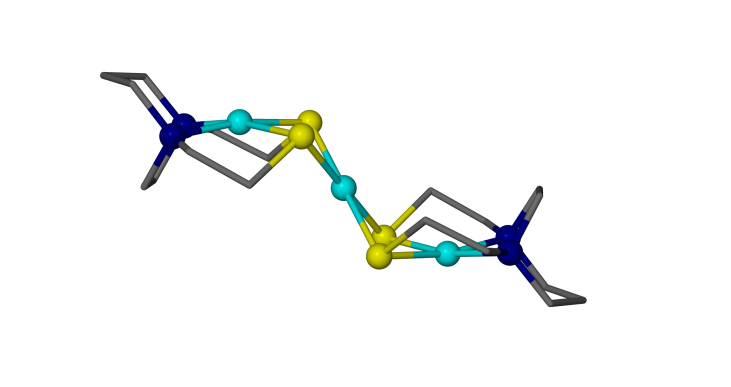 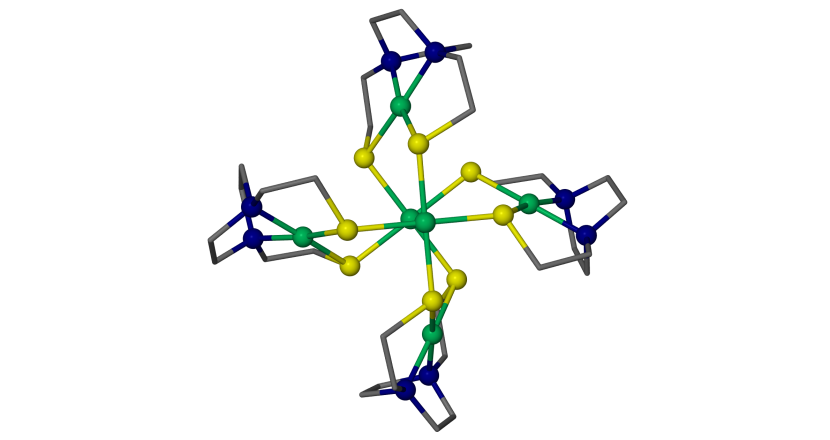 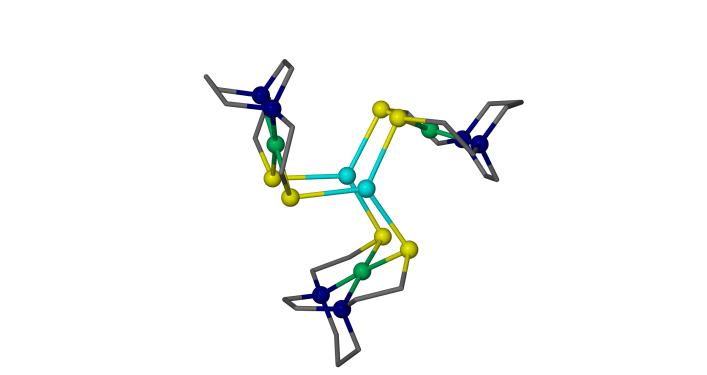 R = N/A
X = 0
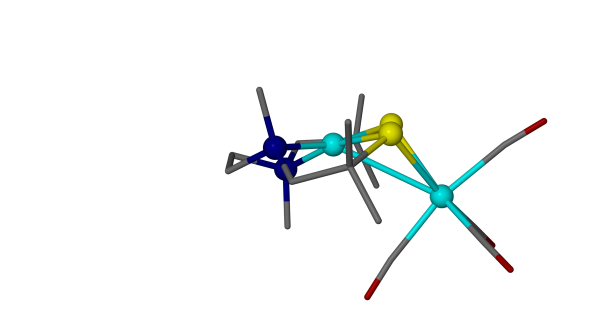 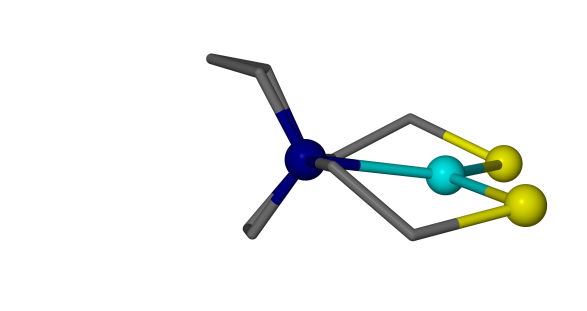 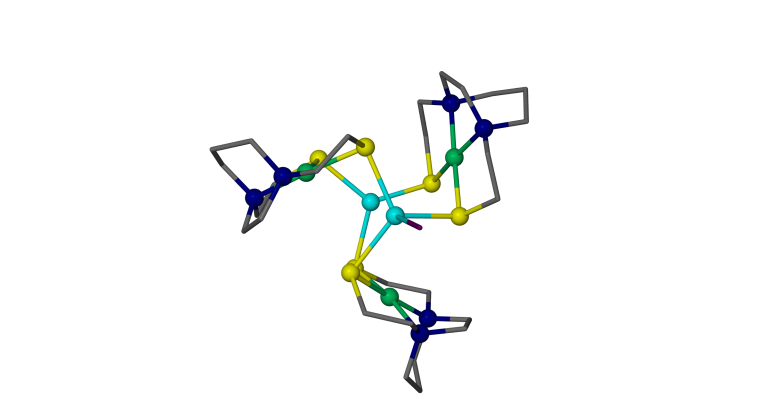 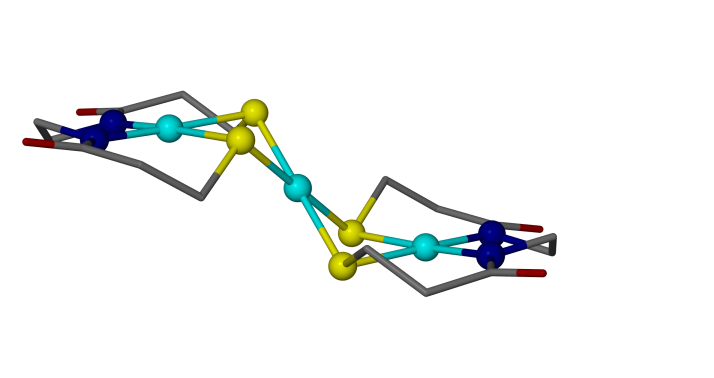 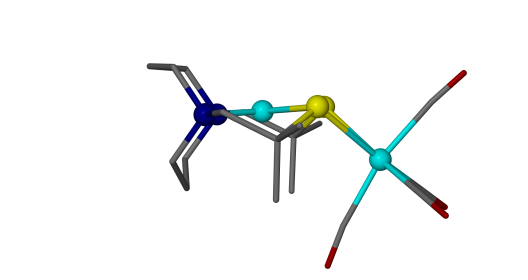 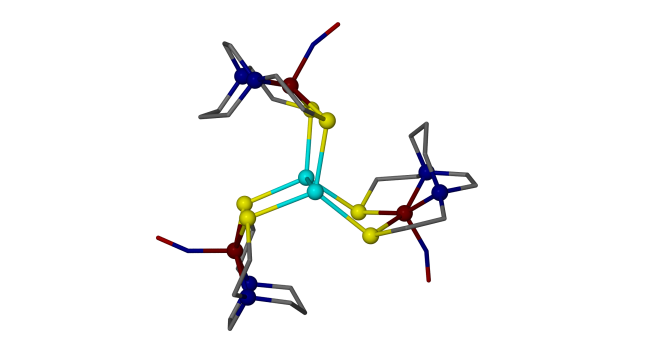 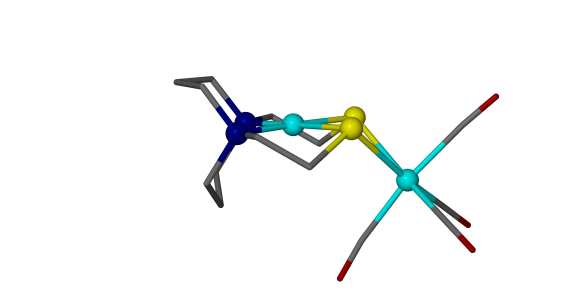 M = Ni
R = CH2CH2
X = 1
Overview: A comprehensive investigation has explored the ability of MN2S2 complexes to function as versatile ligands in the formation and selective synthesis of poly-nuclear clusters. Much of the inspriration and driving force
into the continued synthesis of MN2S2 
complexes and their use as metalloligands 
comes from the biological systems of 
Acetyl-CoA Synthase (ACS) and [NiFe]-
hydrogenase, see inset. A structural 
analysis of the basic MN2S2 complexes as 
prospective ligands find 1) a large number 
of cis-dithiolates in contiguous S-N-N-S square planar forms with potential as mono- or bidentate binding; and 2) a broad scope of modifications so as to tailor charge and S-donor ability of this new class of ligands. Examples are shown below. 
           As a bidentate ligand, the strained 4-membered M-(S)2-M’ rings lead to ring opening in the presence of an external ligand such as added CO to the W(CO)4 adducts. The subsequent stability of MN2S2•W(CO)5 defines the MN2S2 as “hemi-labile ligands”. A functional example is a Ni(N2S2)Pd(CH3)(Cl) complex which demonstrated faster CO binding and olefin insertion rates than traditional diphosphine and diimine Pd catalyst systems during polymerization reactions due to the increase electron donation from the thiolates to the Pd center. 
           The S—M—S of 80o - 100o and S----S distance of ~3 Å of the MN2S2 complexes predispose them for bi-nucleation. The data-mining, structure search yielded three categories of the bridging bidentate ligand derivatives in the form of  C2 propellers, and C3 or C4 paddlewheels of formula [MN2S2]2M’2, [MN2S2]3M’2, and [MN2S2]4M’2, respectively. Overall the data search has yielded upwards of 300 structures whose metric parameters have been analyzed in total, permitting the first categorization of this unique class of ligands.
M(bis-mercaptoethyldiazacycloheptane) Complexes
[M(N2S2)]3M’2 C3 Paddlewheel Complexes
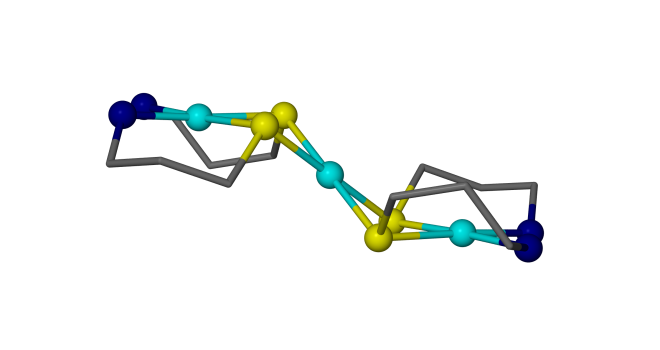 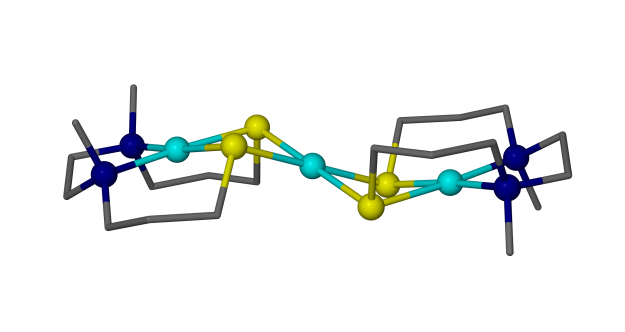 M = Ni
R = CH2CH2
X = 1
R = CH2CH2
X = 1
M = Ni
R = N/A
X = 0
M = Ni
R = CH2CH2
X = 0
R = H
X = 0
M = Fe(NO)
R = CH2CH2;   X = 1
R = CH3
X = 0
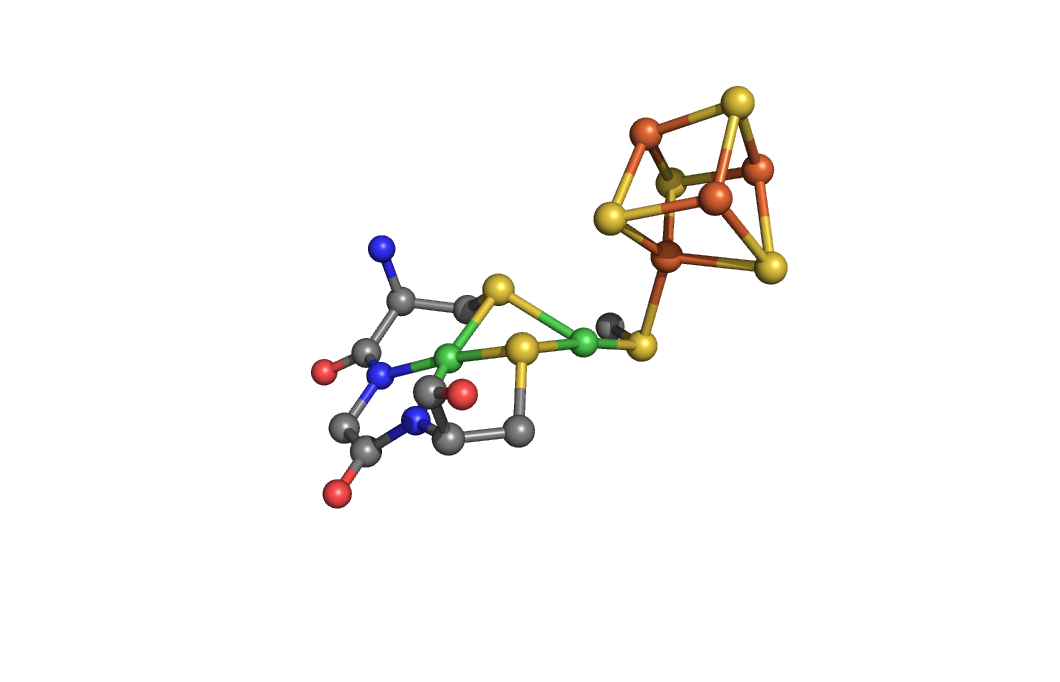 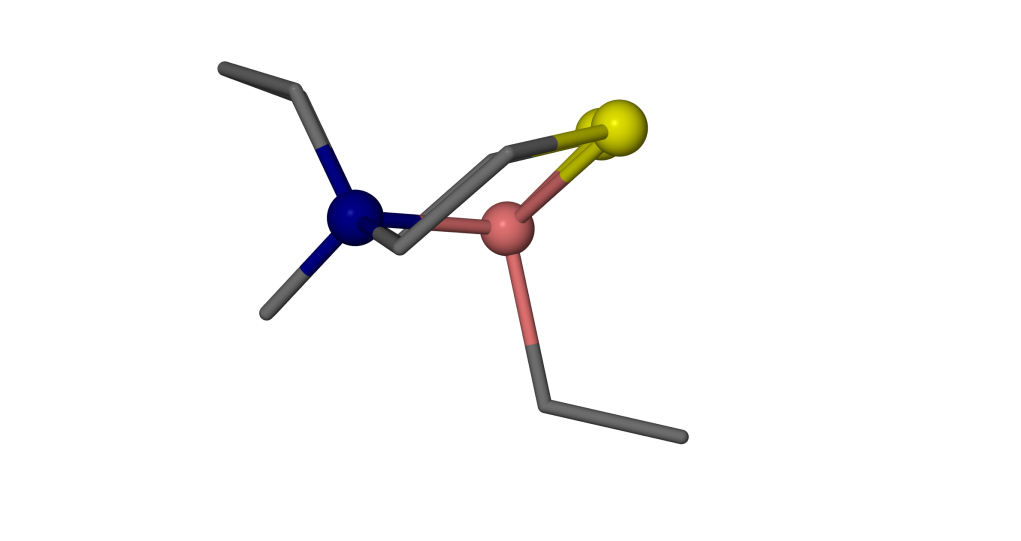 This reaction wheel highlights the versatility of the N2S2 framework in binding different metal moities. In addition to changing the metal center many modifications have been made to the linker between donor atoms to change the sterics, electronics, solubility, and bio-recognition.
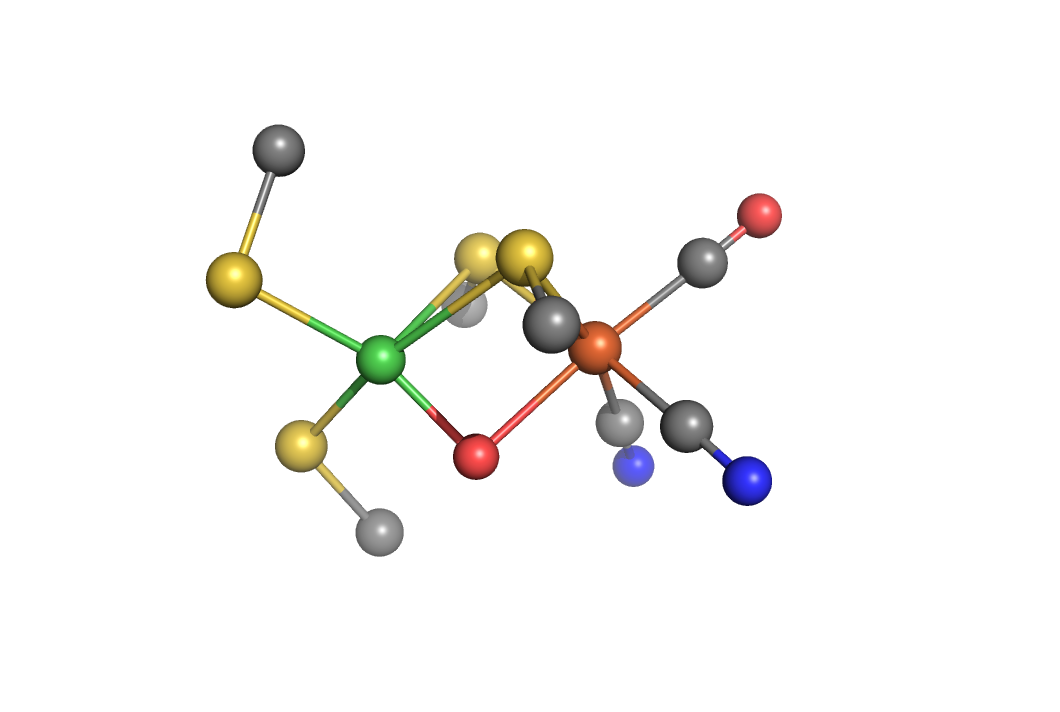 ACS                                        [NiFe]-hydrogenase
M(N2S2) Donor Properties as Bidentate Ligands Examined by Adducts with an IR Probe, W(CO)4
[M(N2S2)]4M’2 C4 Paddlewheel Complexes
As shown below the donor abilities of the MN2S2 complexes are greatest for the tetraanionic ligands followed by the dianionic ligands. The identity of the metal center also affects the donor ability as seen by V(O) as well as the M(NO) being lower their Ni counterparts.
Examples of NiN2S2 Complexes
The series below along with the C3 and C4 reaction wheels  exemplify the diffuse nature of the lone pair orbitals on the sulfurs that are still reactive toward exogenous metal ions. Thus, the MN2S2 is capable of serving as a bidentate bridging ligand to a wide rage of transition metal systems with M---M distances ranging from 2.1 to 4.4 Å.
[M(N2S2)]2Ni “Stair-step” Complexes
The reaction wheel demonstrates the ability of two MN2S2 complexes to serve as  bidentate ligands to a single square planar metal center.
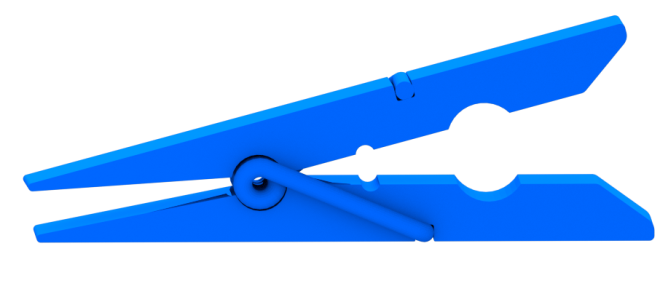 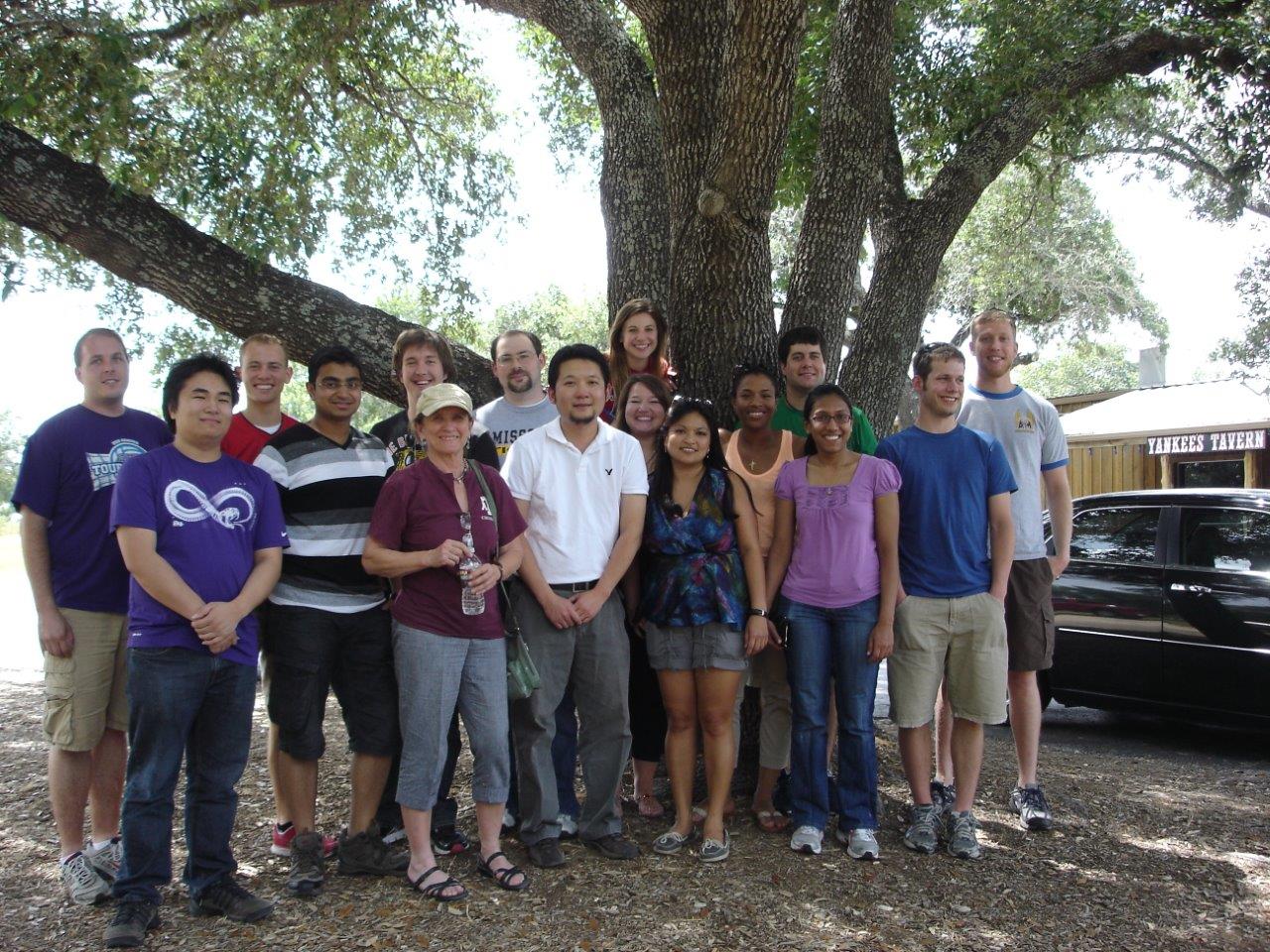 Acknowledgements
MYD Research Group
National Science Foundation
Robert A. Welch Foundation
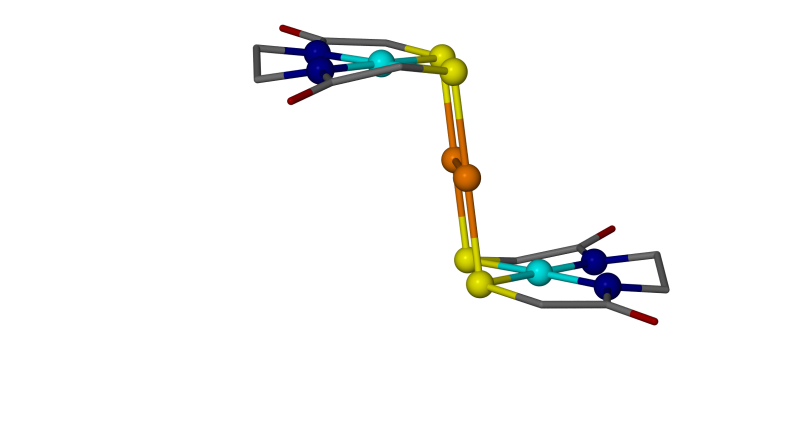 M = Ni
R = N/A
X = 0
As illustrated in the graph above the N-to-N linker determines the steric constraints affecting the N---N distance which in turn controls the S---S distance. This is termed the “clothespin” effect and is one of the key feature in tuning the donor abilities of MN2S2 complexes when employed as a ligand.